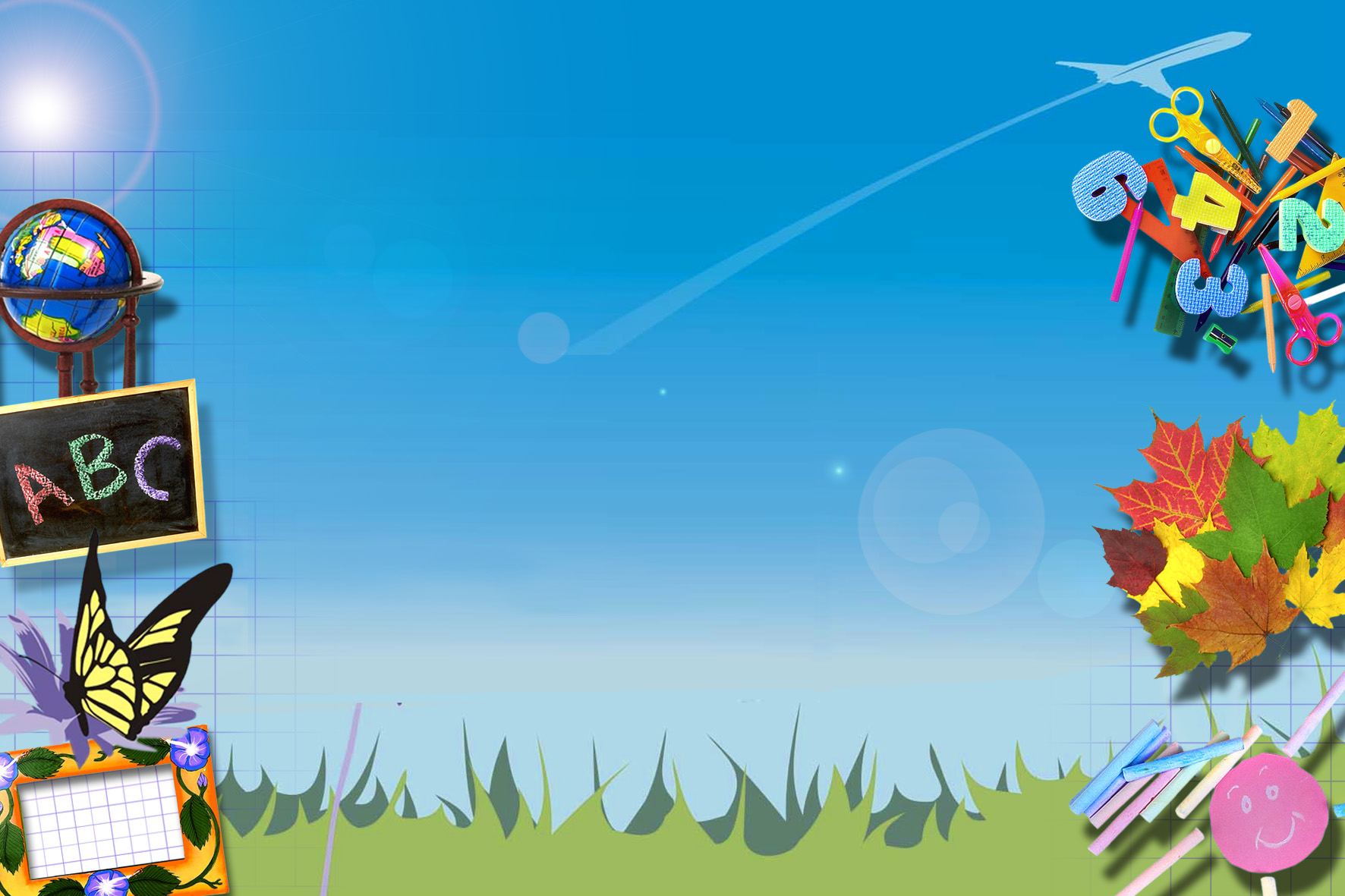 наше портфолио
8 А класс
ЧАСТЬ I
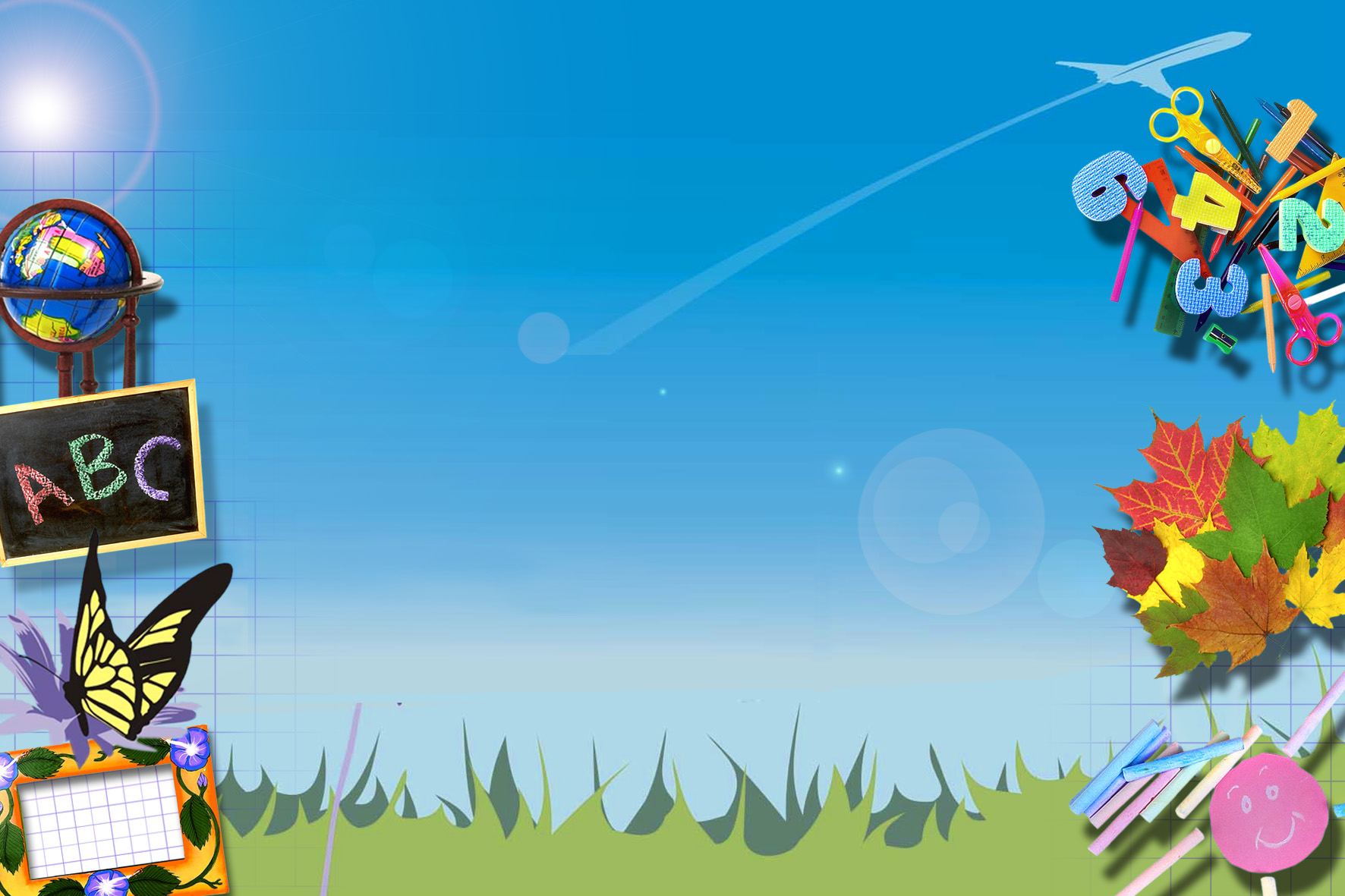 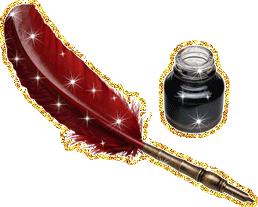 СОЦИАЛЬНЫЙ ПРОЕКТ
в ы п у с к  ш к о л ь н о й  г а з е т ы
и      создание роликов
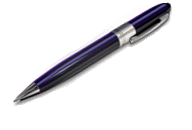 « школьный калейдоскоп »
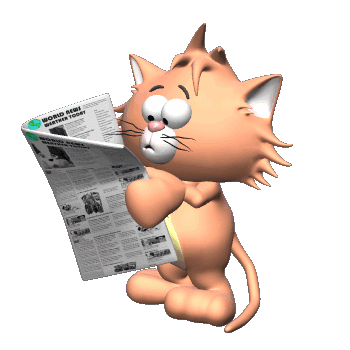 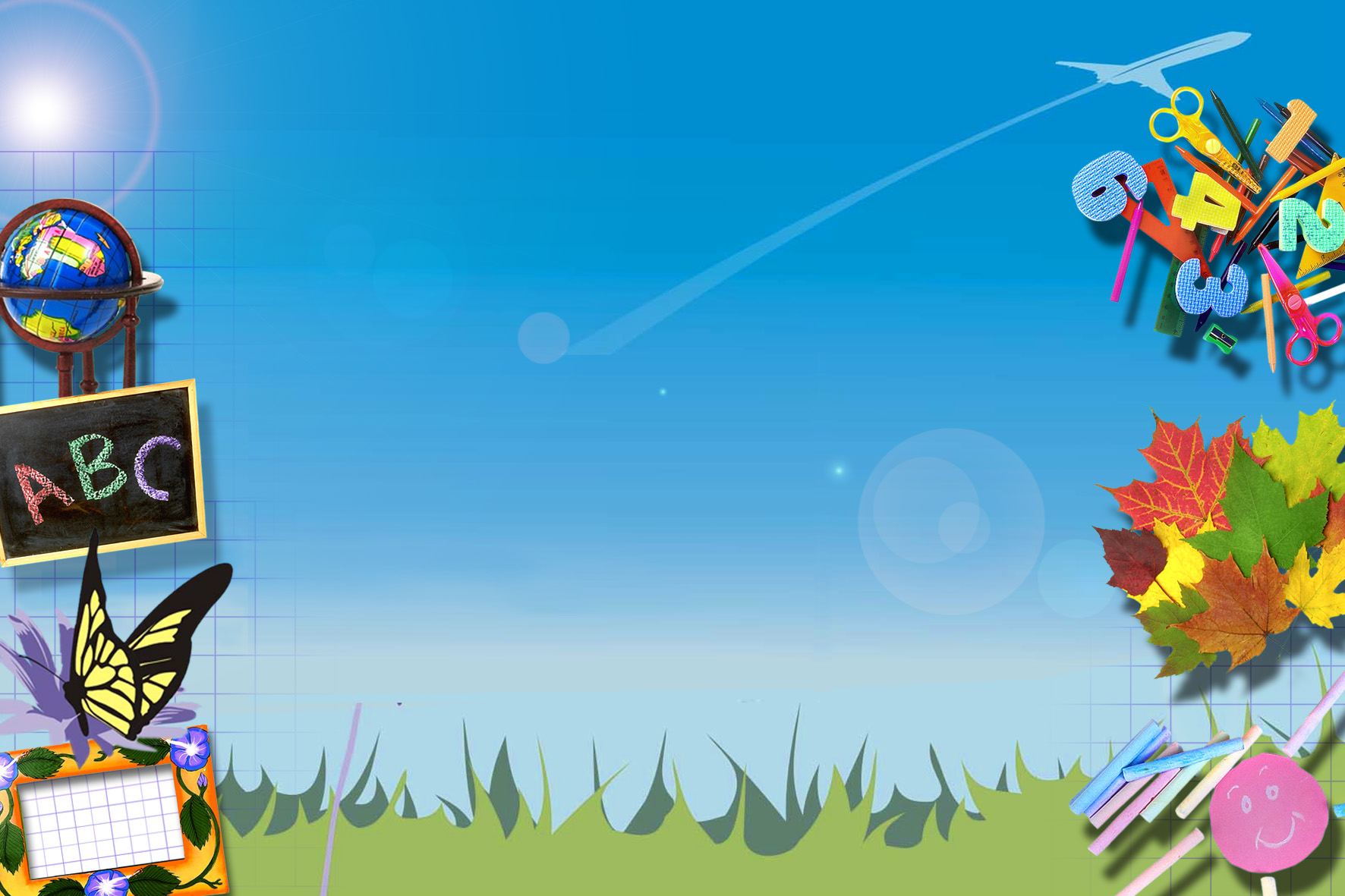 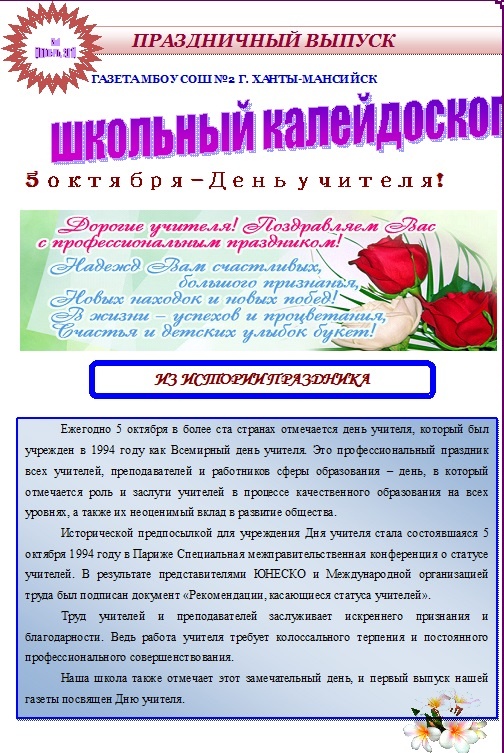 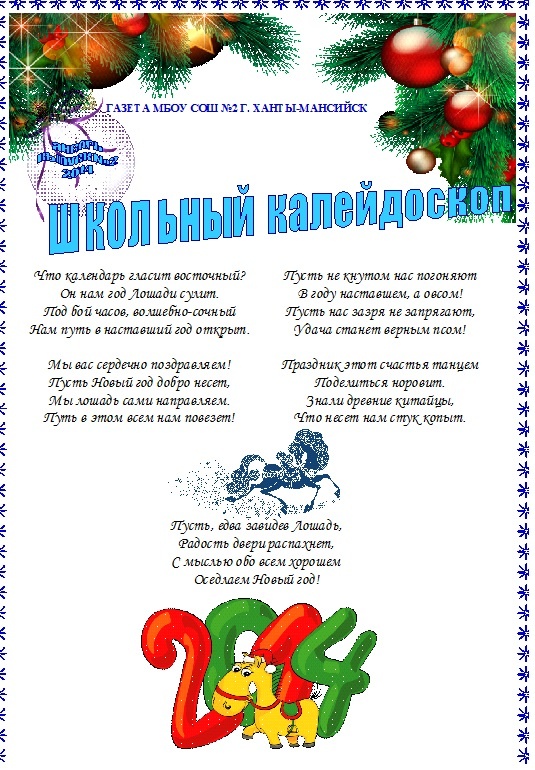 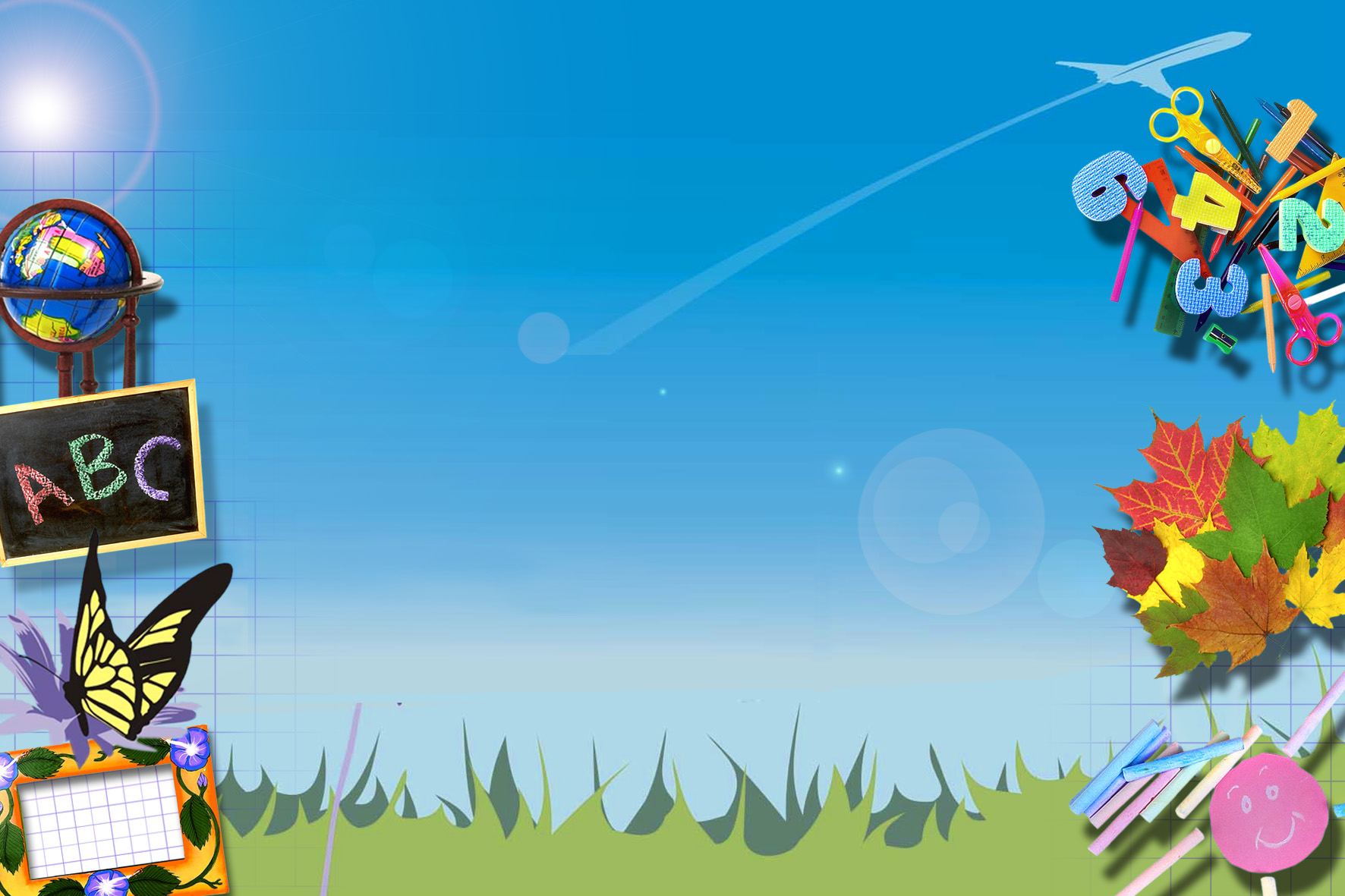 НАШИ КРУЖКИ И СЕКЦИИ
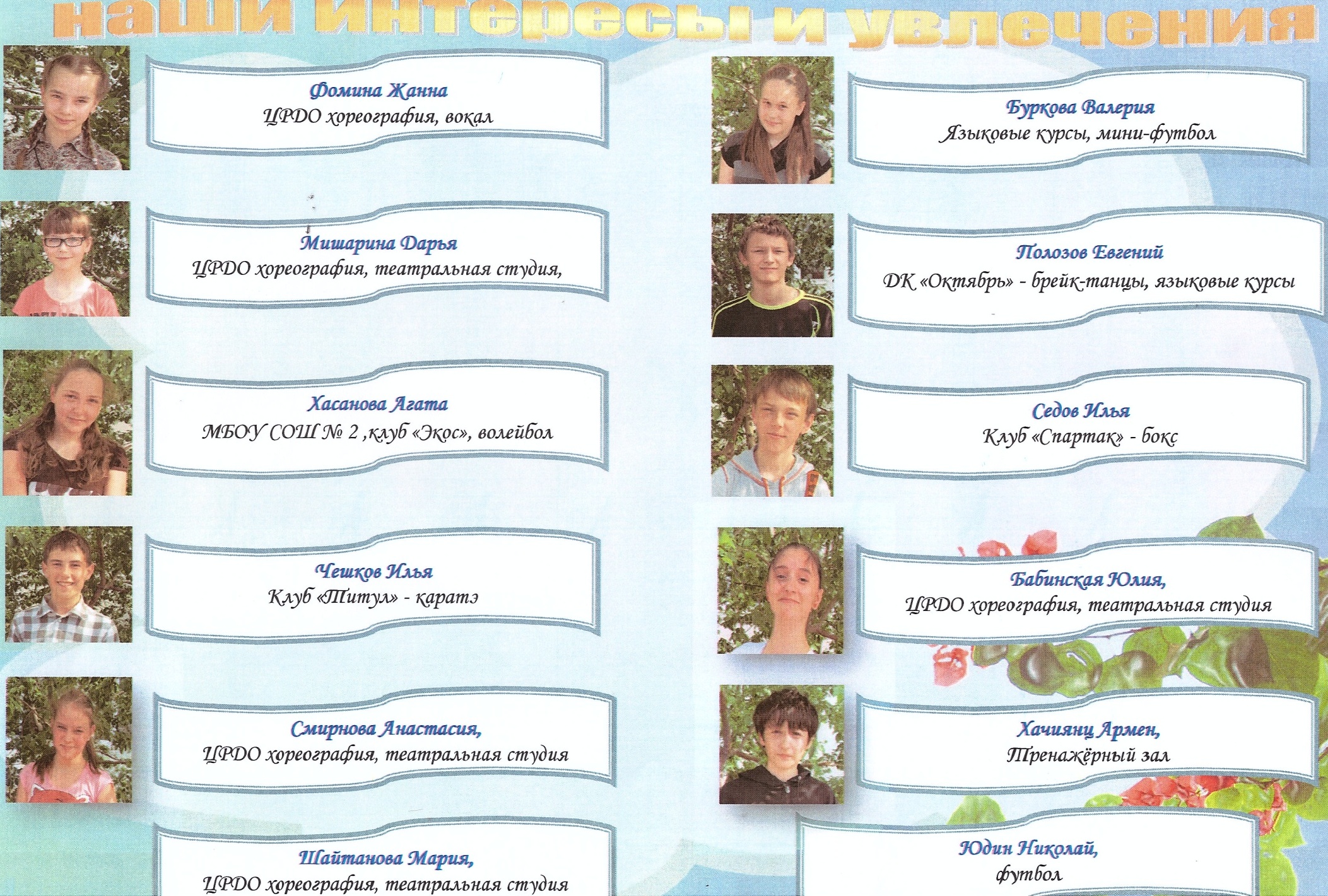 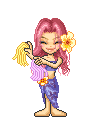 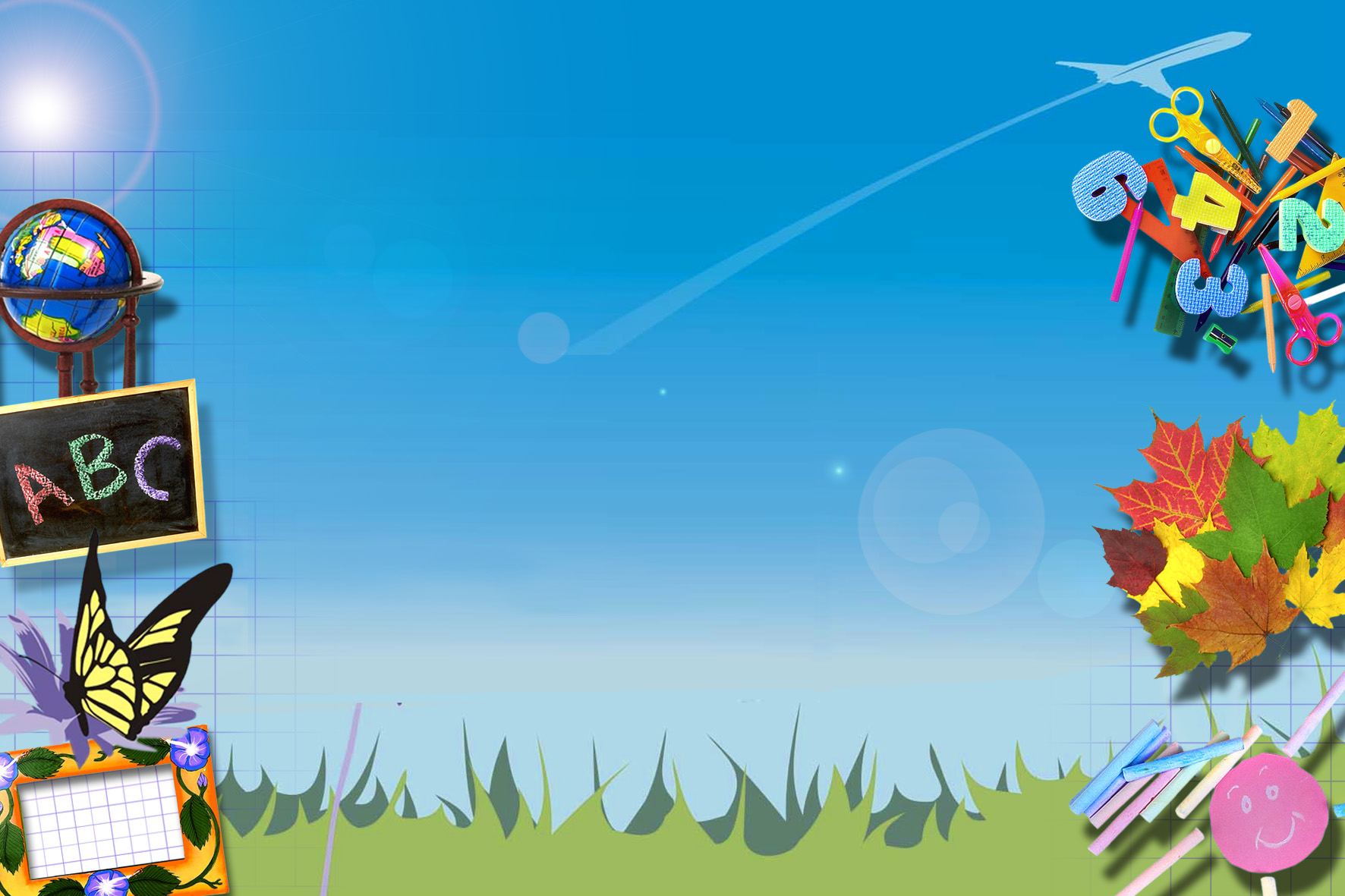 НАШИ 
умники и умницы
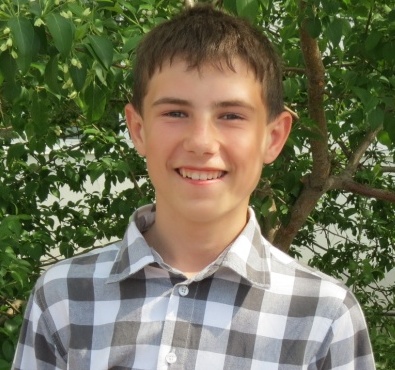 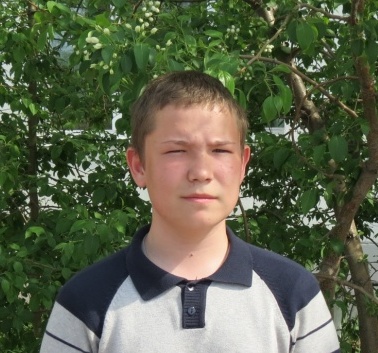 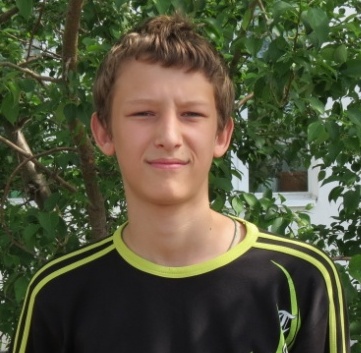 Чешков Илья
Баширов Булат
Полозов Евгений
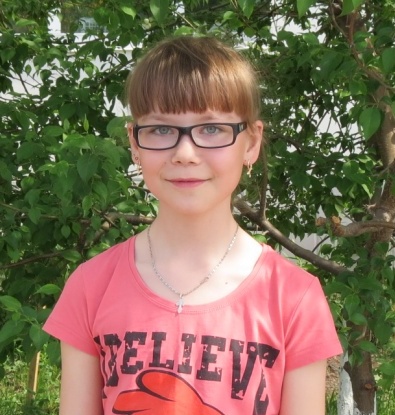 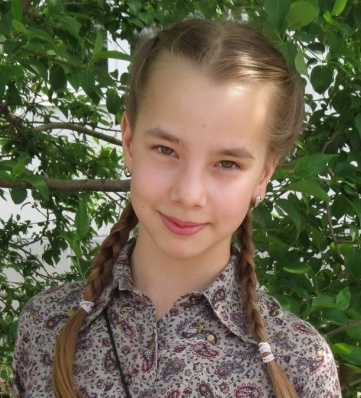 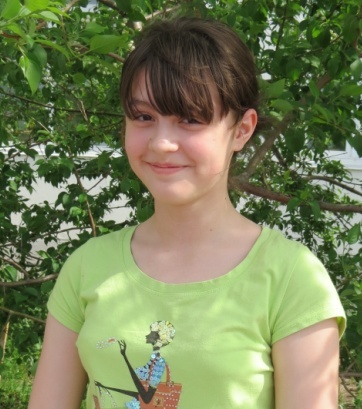 Фомина Жанна
Больных
Валерия
Мишарина Дарья